Мы со спортом - лучшие друзья.
Воспитатель: Ефремкина А.Н.
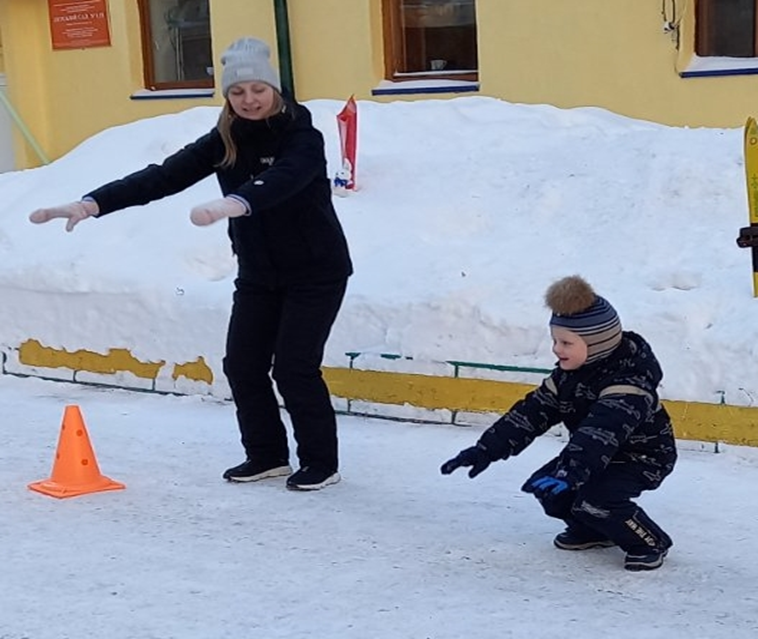 Всем ребятам мой приветИ такое слово:Спорт любите с малых лет —Будете здоровы!Всем известно, всем понятно,Что здоровым быть приятно.Только надо знать,Как здоровым стать!
2
На одной стоять ноге,Широко раскинув руки, —Все равно как нам в рекеПлавать медленно на круге.
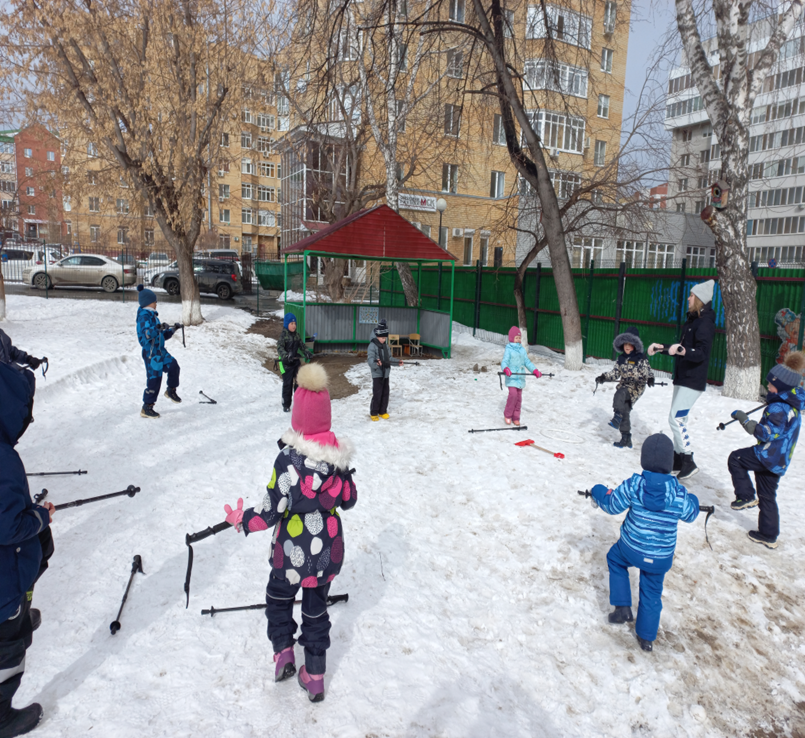 3
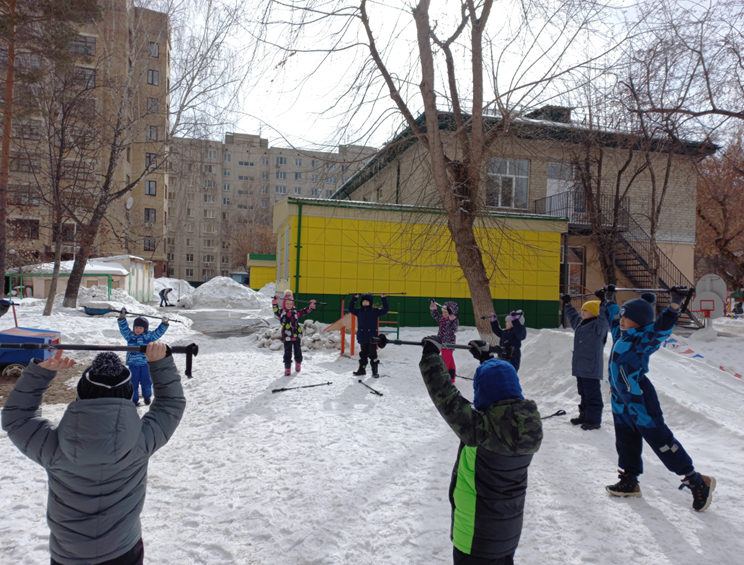 И зарядкой занимайтесьЕжедневно по утрамИ, конечно, закаляйтесь —Это так поможет вам!Свежим воздухом дышитеПо возможности всегда,На прогулки в лес ходите,Он вам силы даст, друзья!
4
Спорт, ребята, очень нужен!Мы со спортом крепко дружим!Спорт — помощник, спорт — здоровье,Спорт — игра, физкульт... ура!
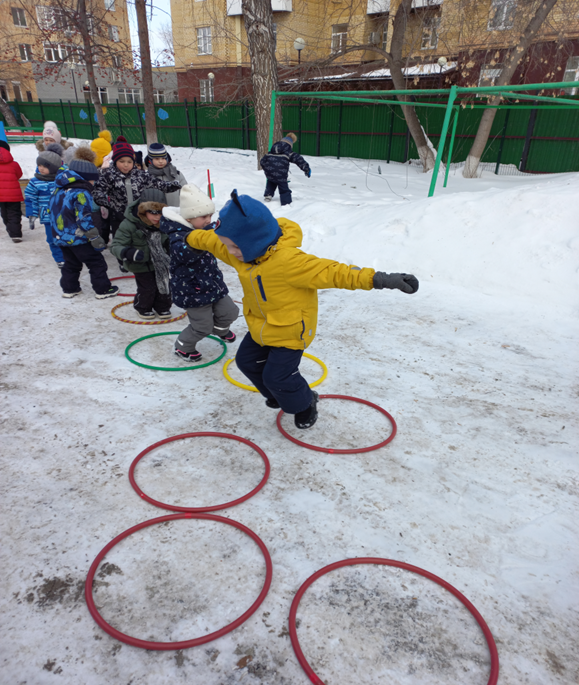 5
В мире нет рецепта лучше —Будь со спортом неразлучен,Проживешь сто лет —Вот и весь секрет!Приучай себя к порядку —Делай каждый день зарядку.Смейся веселей,Будешь здоровей.
6
Спасибо за внимание.
7